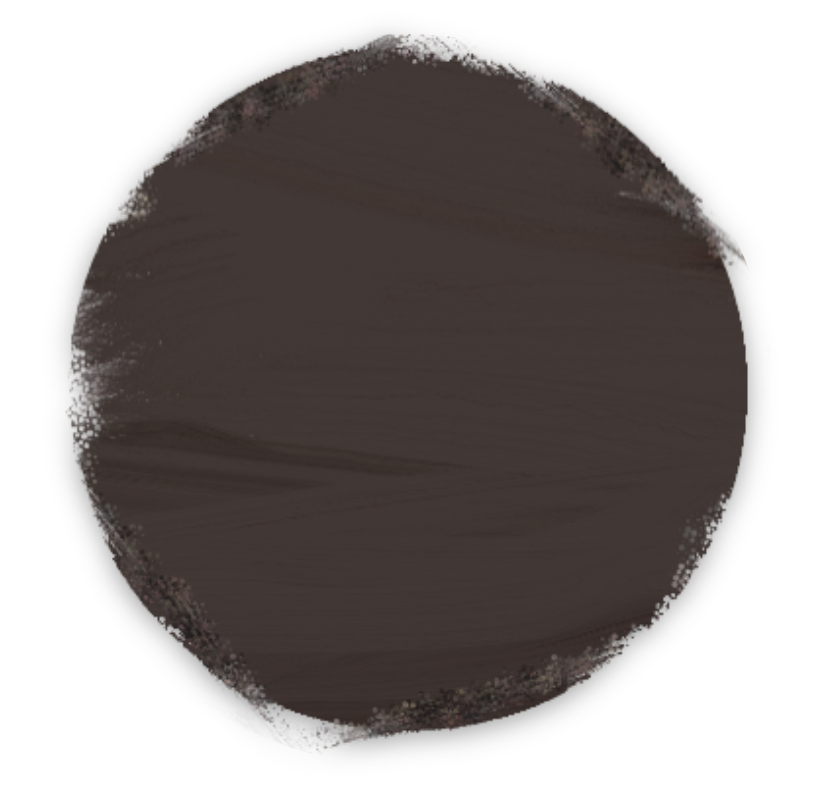 ANCIENT
DESIGN by   二三年
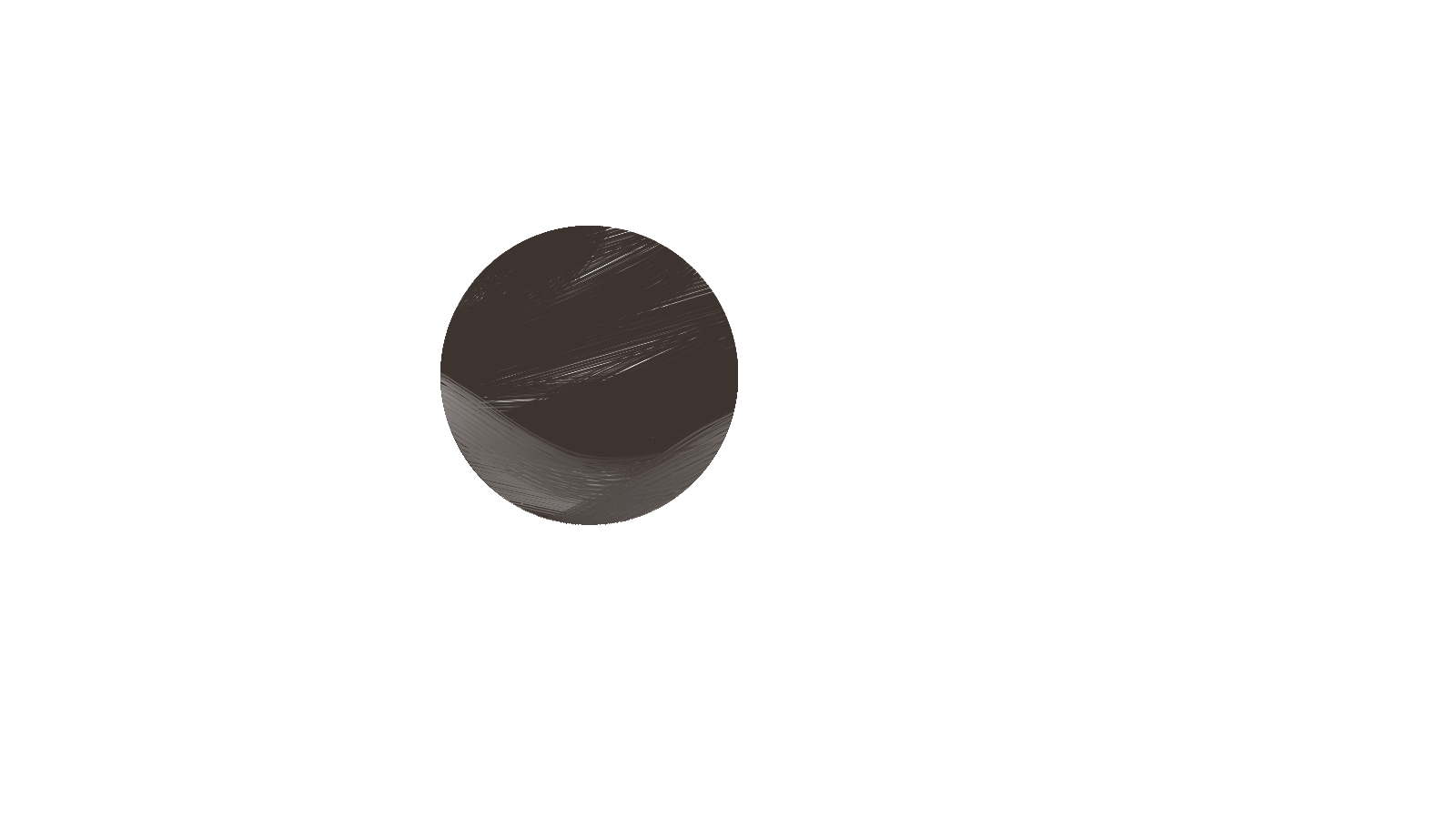 ANCIENT
1600
Through the crowd, I find the ancient buildings
ANCIENT
Story
那是一个古老的故事、仿佛可以看见破旧的桥和海岸、看见每天往返于乡镇的小市民….
DESIGN by   二三年
That is an old story, as if to see old bridge and coast, see every day to and from the villages and towns of ordinary citizen.
ANCIENT
Through the crowd, I find the ancient buildings
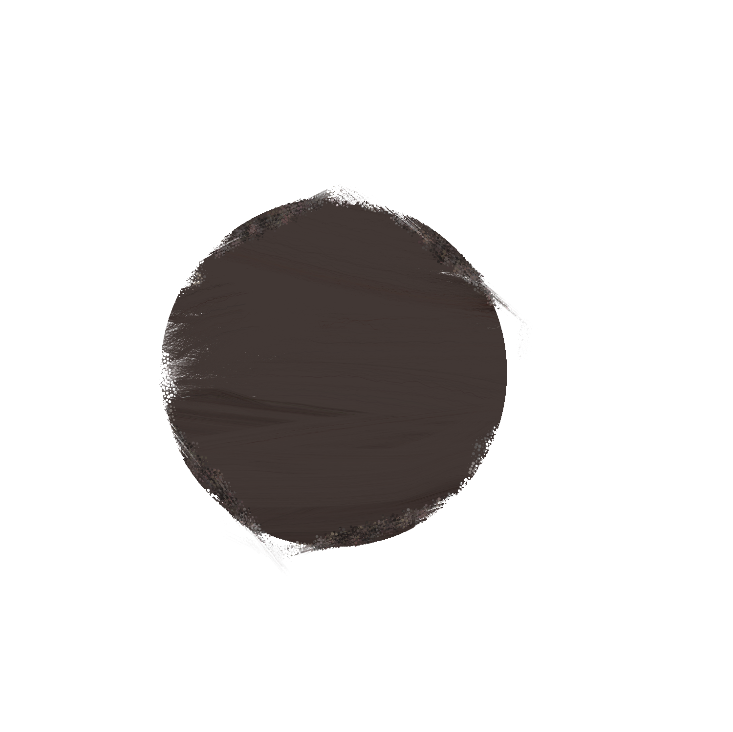 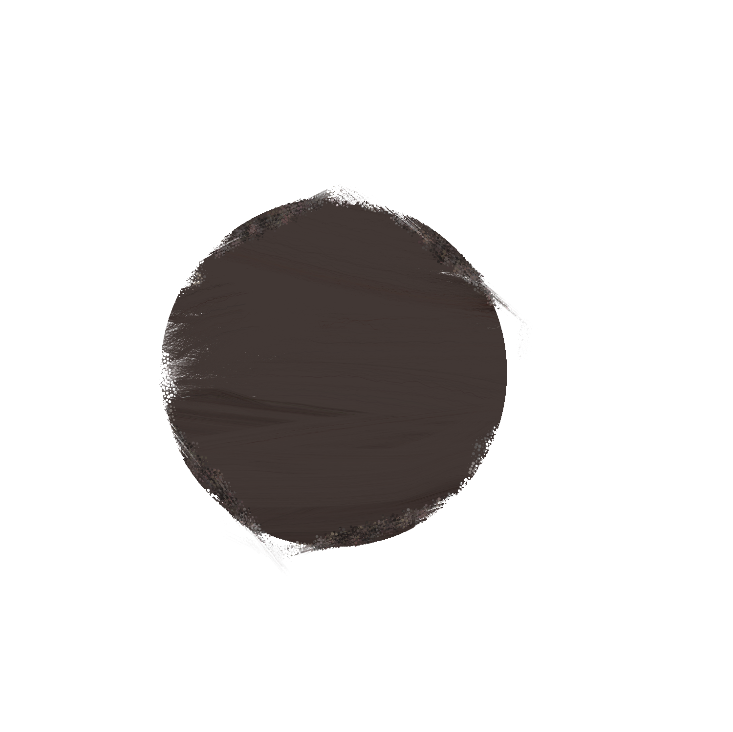 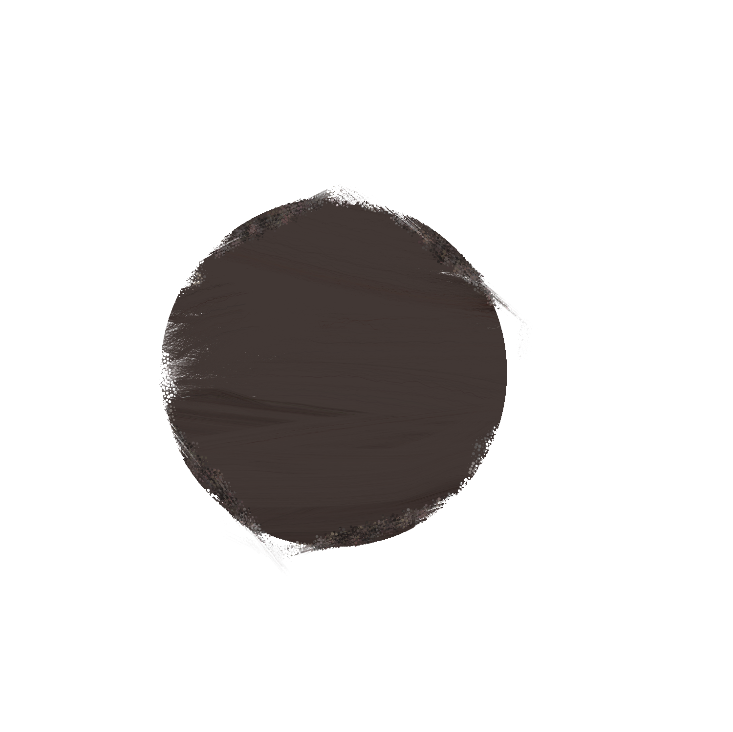 A
C
B
When we have the chance to choose their own life .
When we have the chance to choose their own life .
When we have the chance to choose their own life .
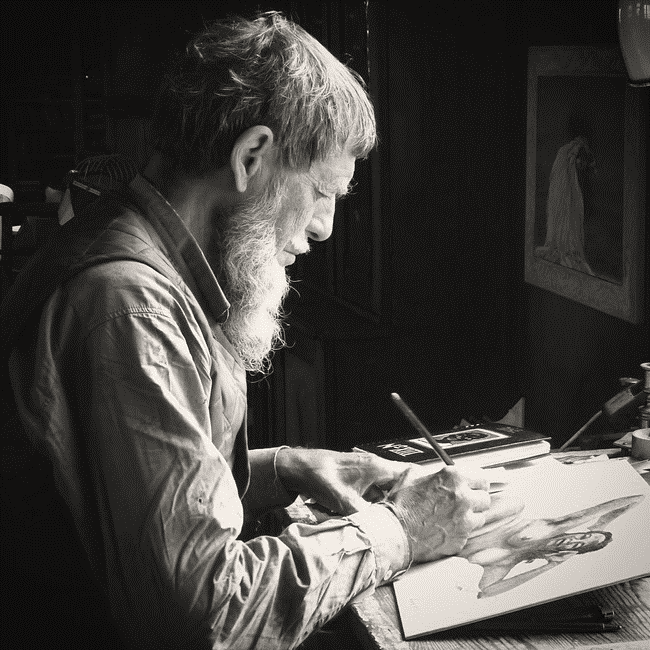 1600-08-15
ANCIENT
D I A R Y .  .  .
That is an old story, as if to see old bridge and coast, see every day to and from the villages and towns of ordinary citizen.
1600-08-25
That is an old story, as if to see old bridge and coast, see every day to and from the villages and towns of ordinary citizen.
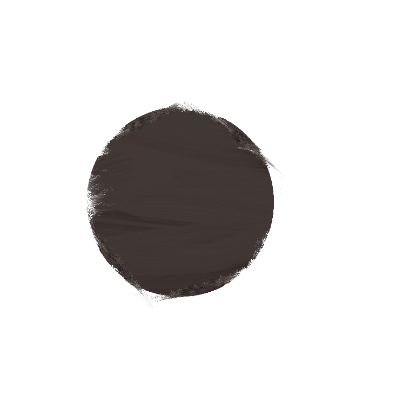 Through the crowd, I find the ancient buildings
WHAT  KEEPS
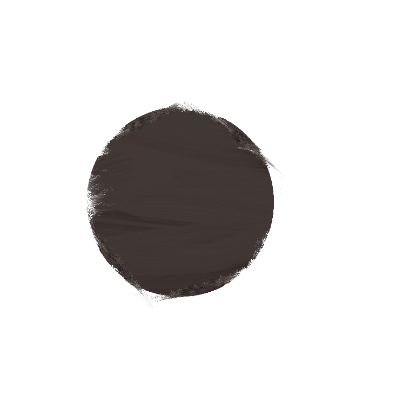 Through the crowd, I find the ancient buildings
That is an old story, as if to see old bridge and coast, see every day to and from the villages and towns of ordinary citizen.
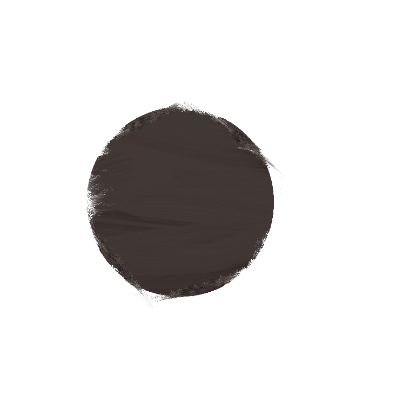 Through the crowd, I find the ancient buildings
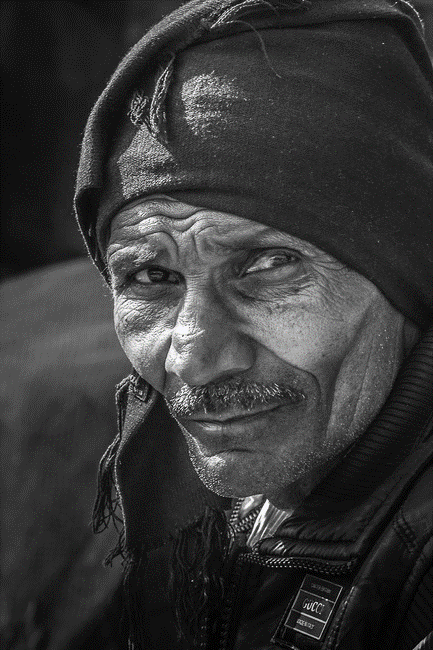 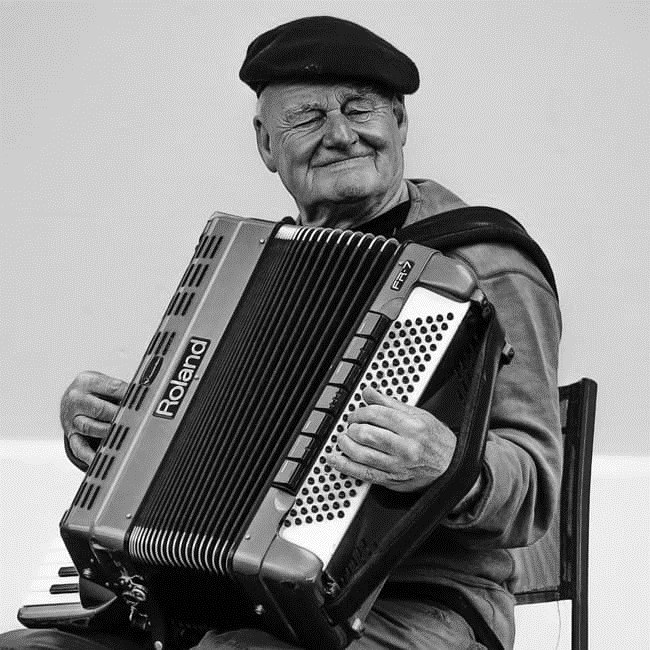 ANCIENT
D I A R Y .  .  .
THE OLD
That is an old story, as if to see old bridge and coast, see every day to and from the villages and towns of ordinary citizen.
Through the crowd, I find the ancient buildings
D
1600
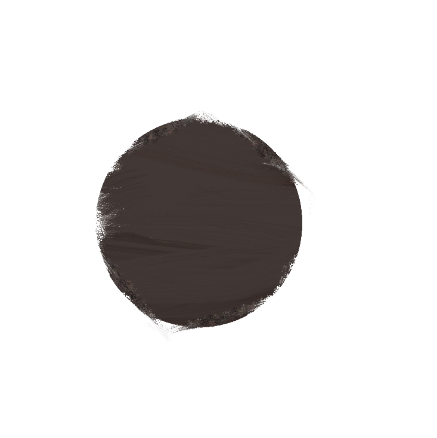 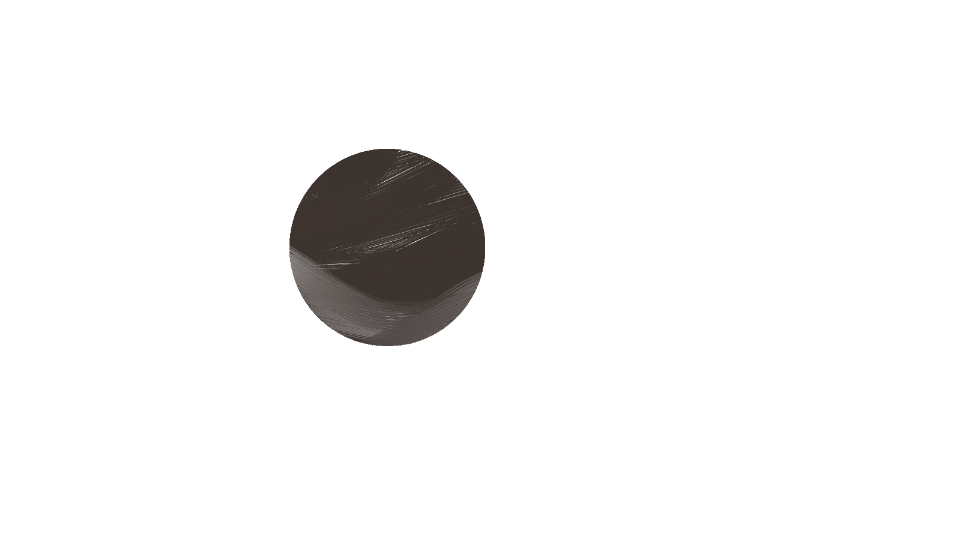 G
F
Through the crowd, I find the ancient buildings
Through the crowd, I find the ancient buildings
ANCIENT
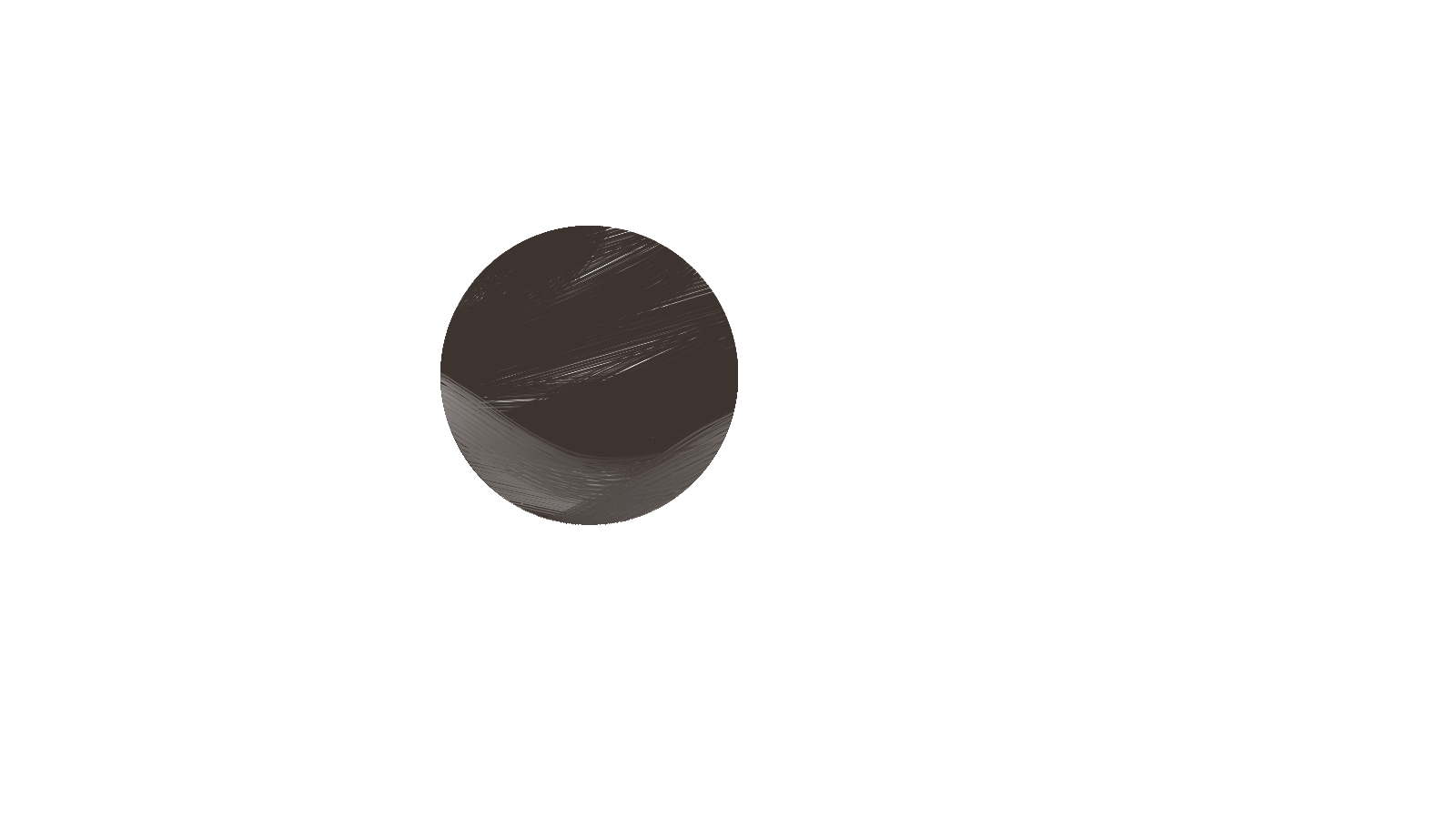 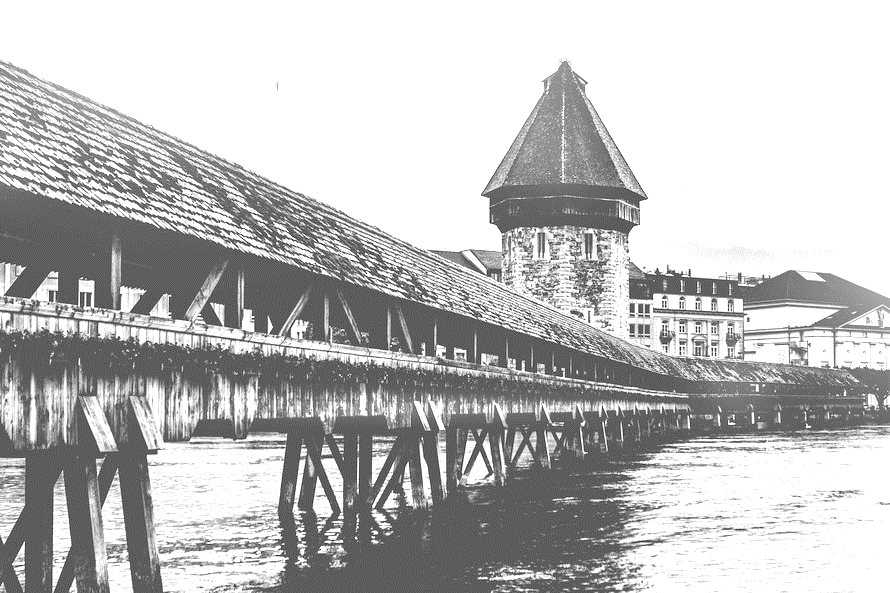 ANCIENT
That is an old story, as if to see old bridge and coast, see every day to and from the villages and towns of ordinary citizen.
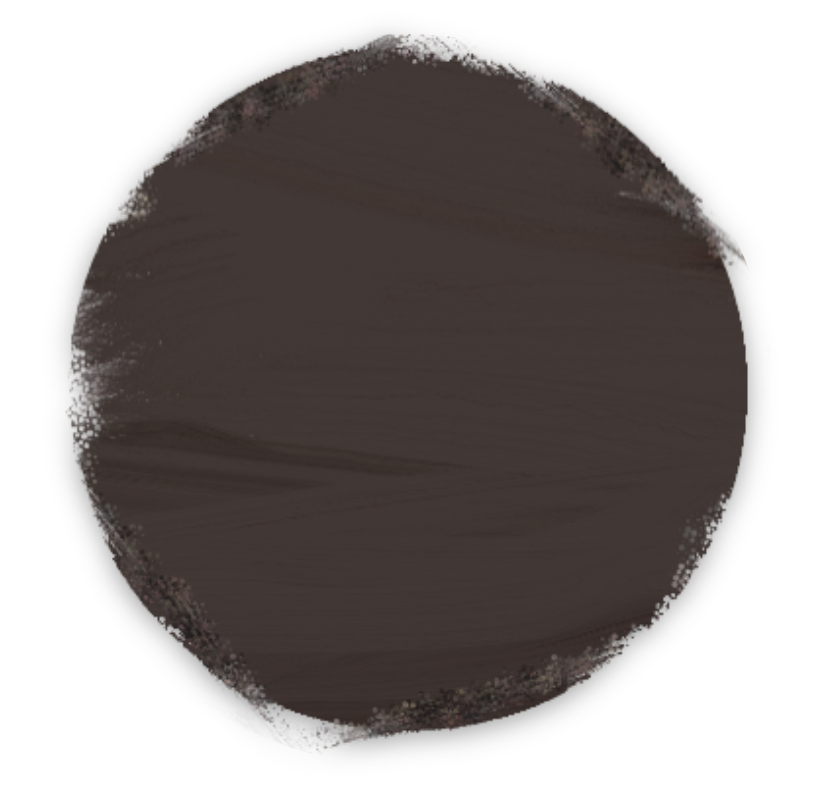 Thanks for the old people's teachings, let our young generation have more power
Thanks for the old people's teachings, let our young generation have more power
Story
Thanks for the old people's teachings, let our young generation have more power
Thanks for the old people's teachings, let our young generation have more power
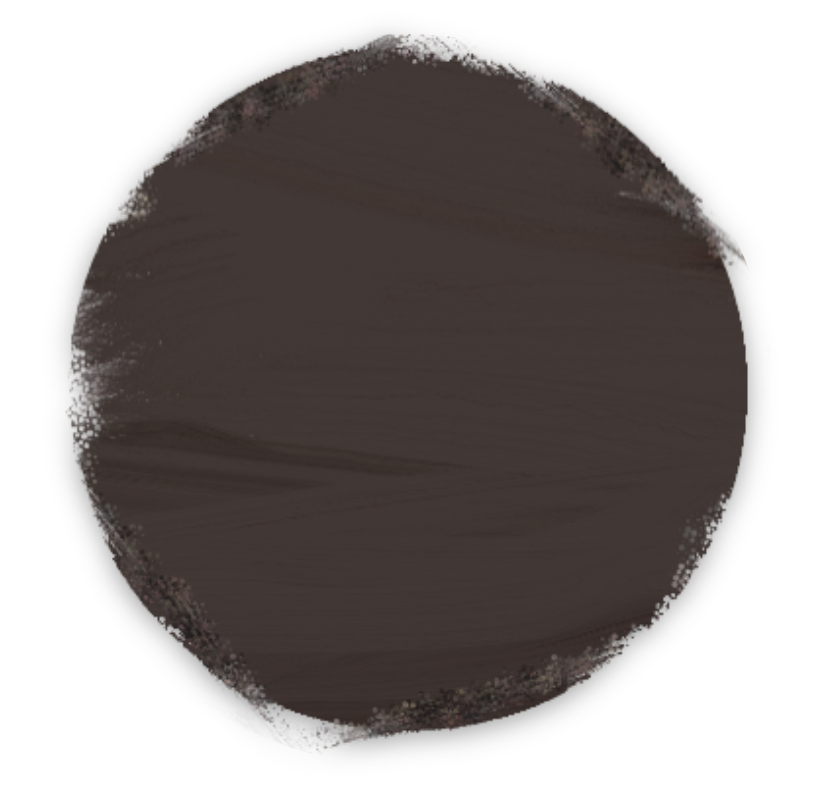 THANK YOU
DESIGN by   二三年